Consejos Técnicos de Educación SuperiorCTES
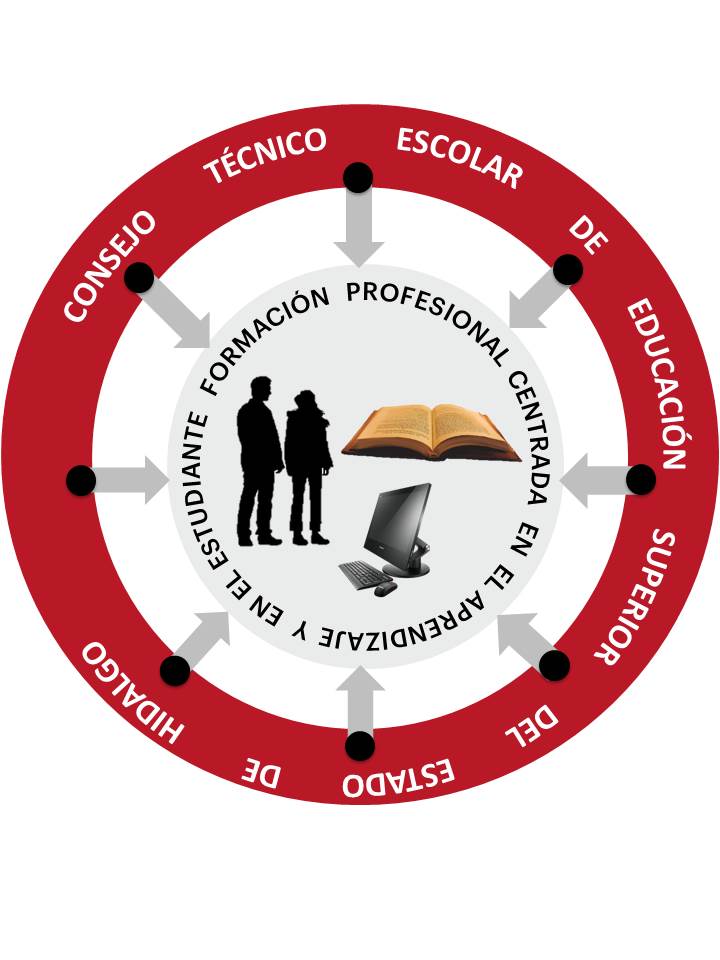 Internacionalización e Interculturalidad
Consejo Técnico de la Educación Superior
Internacionalización e Interculturalidad
Porcentaje de personal académico y directivo con nivel B2 MCE o equivalente
Porcentaje de estudiantes en movilidad internacional
Número de acciones de promoción de la interculturalidad
Internacionalización e Interculturalidad
Objetivos
Fortalecer el dominio del idioma inglés
Promover el aprendizaje y conservación de lenguas indígenas
Favorecer en los estudiantes su experiencia internacional e intercultural.
Indicador: Número de acciones de promoción de la interculturalidad
Valor inicial 2020-2021: 2
Meta: 3 talleres al año
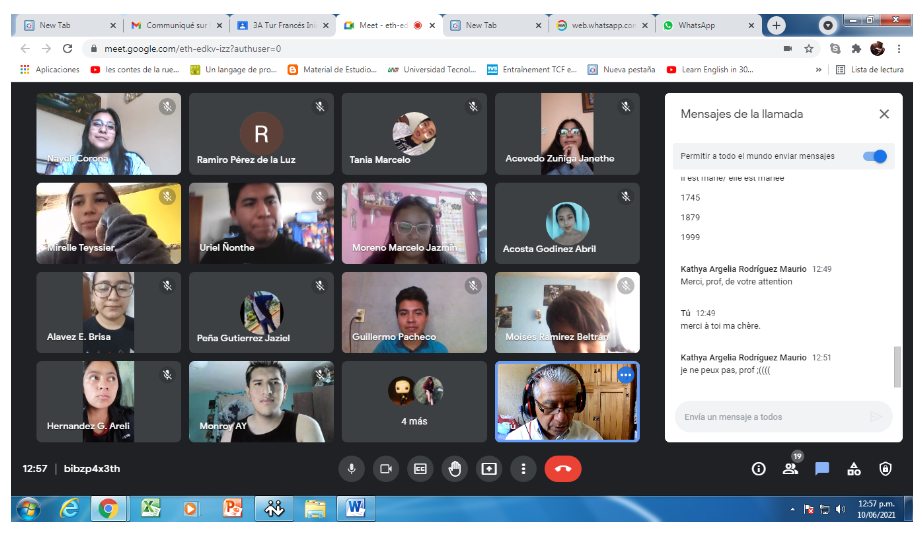 Indicador: Porcentaje de egresados con nivel B1 MCE o equivalente
Valor inicial 2020-2021: 20%
Meta: 100% de los estudiantes de ingeniería y licenciatura obtienen constancia que avala el nivel de idioma obtenido
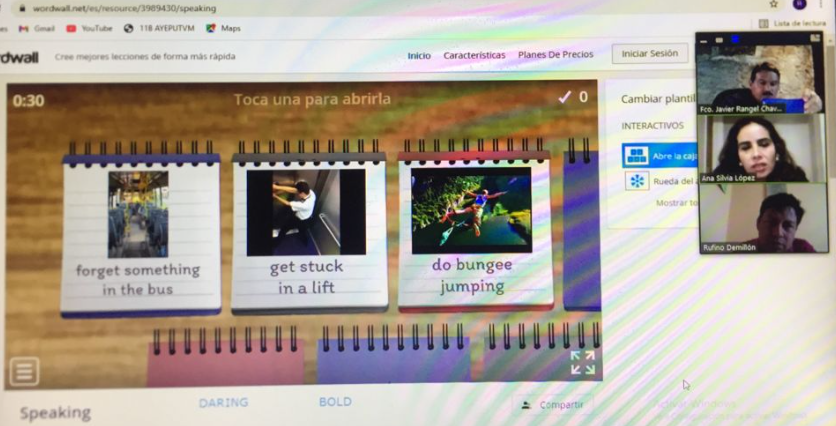 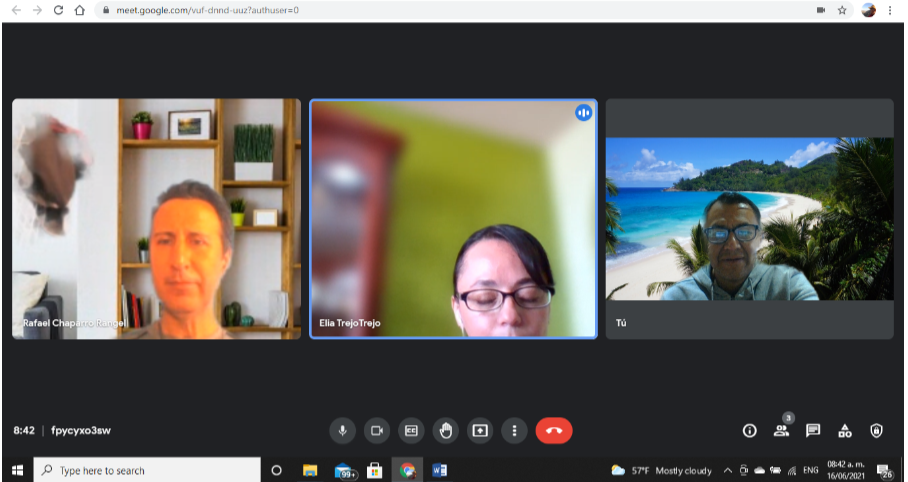 Indicador: Porcentaje de egresados con nivel B1 MCE o equivalente
Valor inicial 2020-2021: 20%
Meta: 100% de los estudiantes de ingeniería y licenciatura obtienen constancia que avala el nivel de idioma obtenido
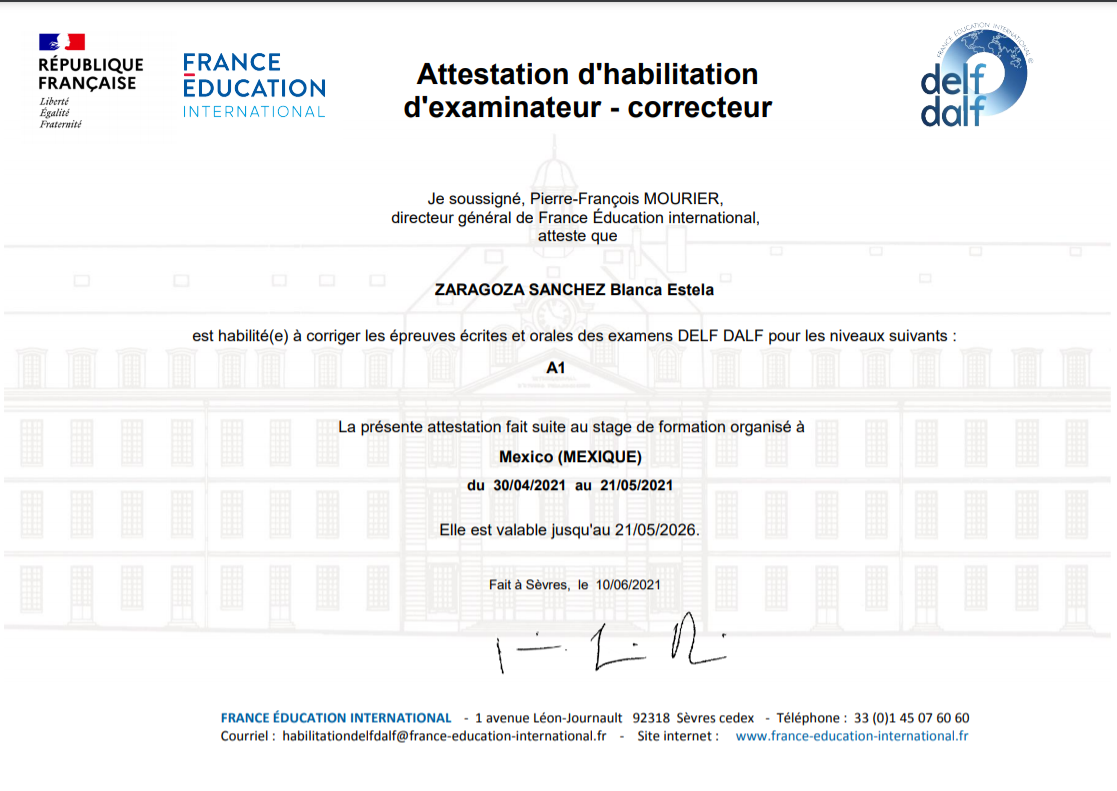 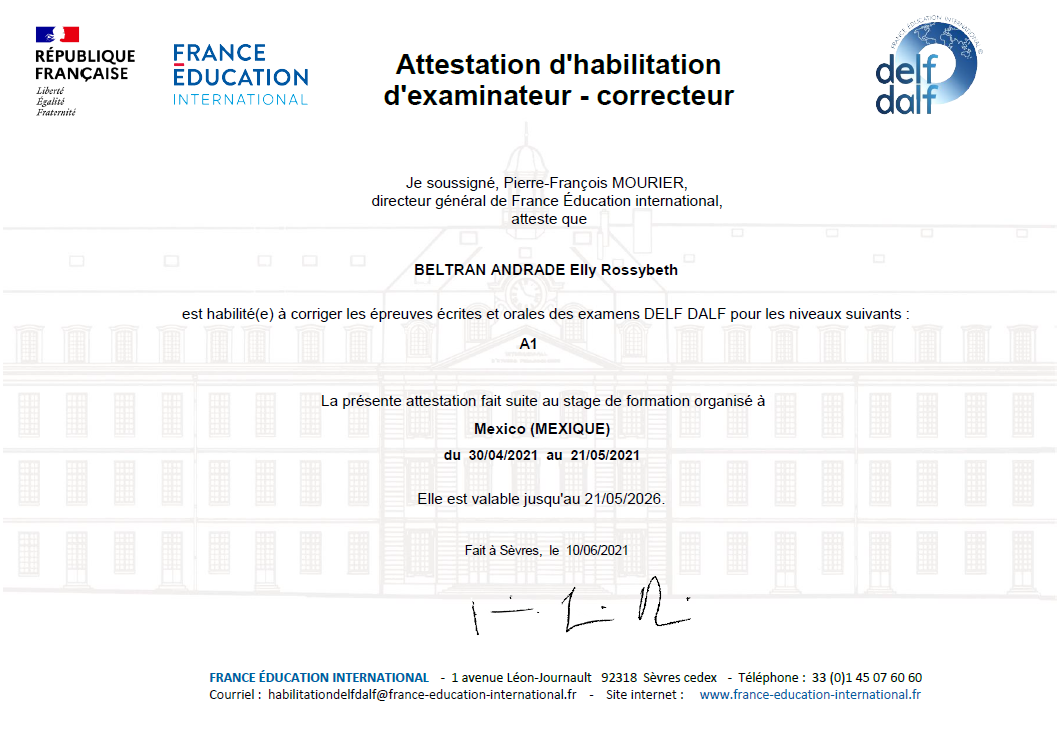 Indicador: Porcentaje de egresados con nivel B1 MCE o equivalente
Valor inicial 2020-2021: 20%
Meta: 100% de los estudiantes de ingeniería y licenciatura obtienen constancia que avala el nivel de idioma obtenido
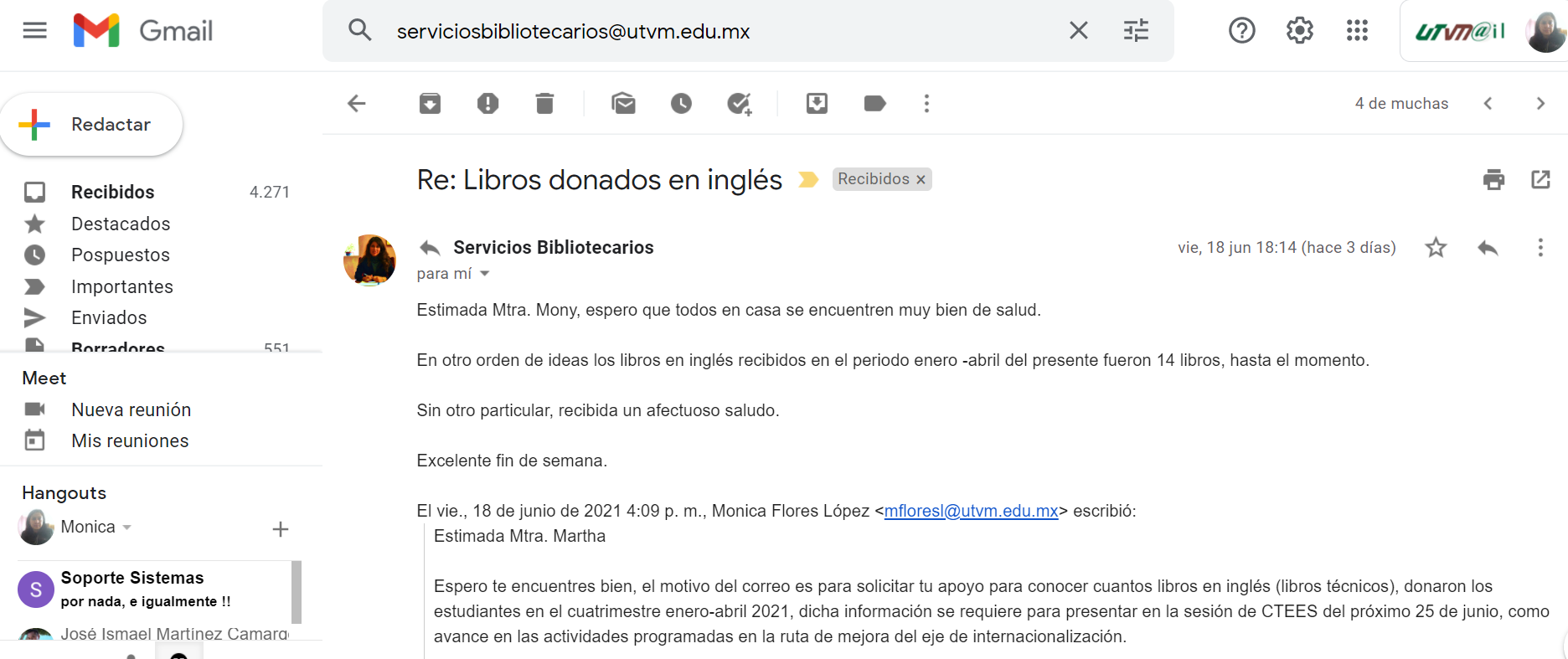 Indicador: Porcentaje de egresados con nivel B1 MCE o equivalente
Valor inicial 2020-2021: 20%
Meta: 100% de los estudiantes de ingeniería y licenciatura obtienen constancia que avala el nivel de idioma obtenido
Indicador: Porcentaje de egresados con nivel B1 MCE o equivalente
Valor inicial 2020-2021: 20%
Meta: 100% de los estudiantes de ingeniería y licenciatura obtienen constancia que avala el nivel de idioma obtenido
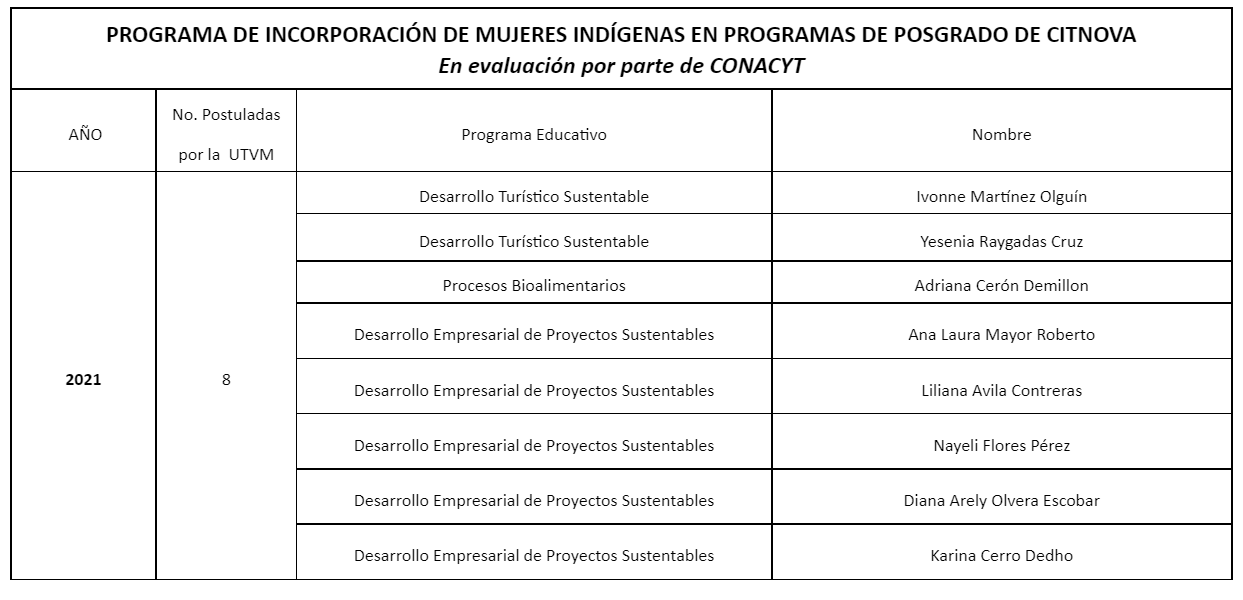 Indicador: Porcentaje de egresados con nivel B1 MCE o equivalente
Valor inicial 2020-2021: 20%
Meta: 100% de los estudiantes de ingeniería y licenciatura obtienen constancia que avala el nivel de idioma obtenido
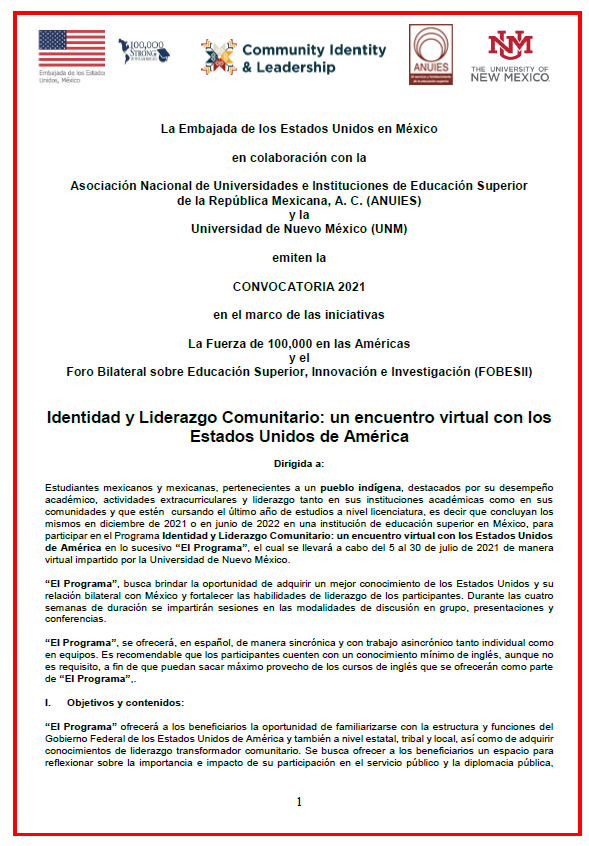 Indicador: Porcentaje de egresados con nivel B1 MCE o equivalente
Valor inicial 2020-2021: 20%
Meta: 100% de los estudiantes de ingeniería y licenciatura obtienen constancia que avala el nivel de idioma obtenido
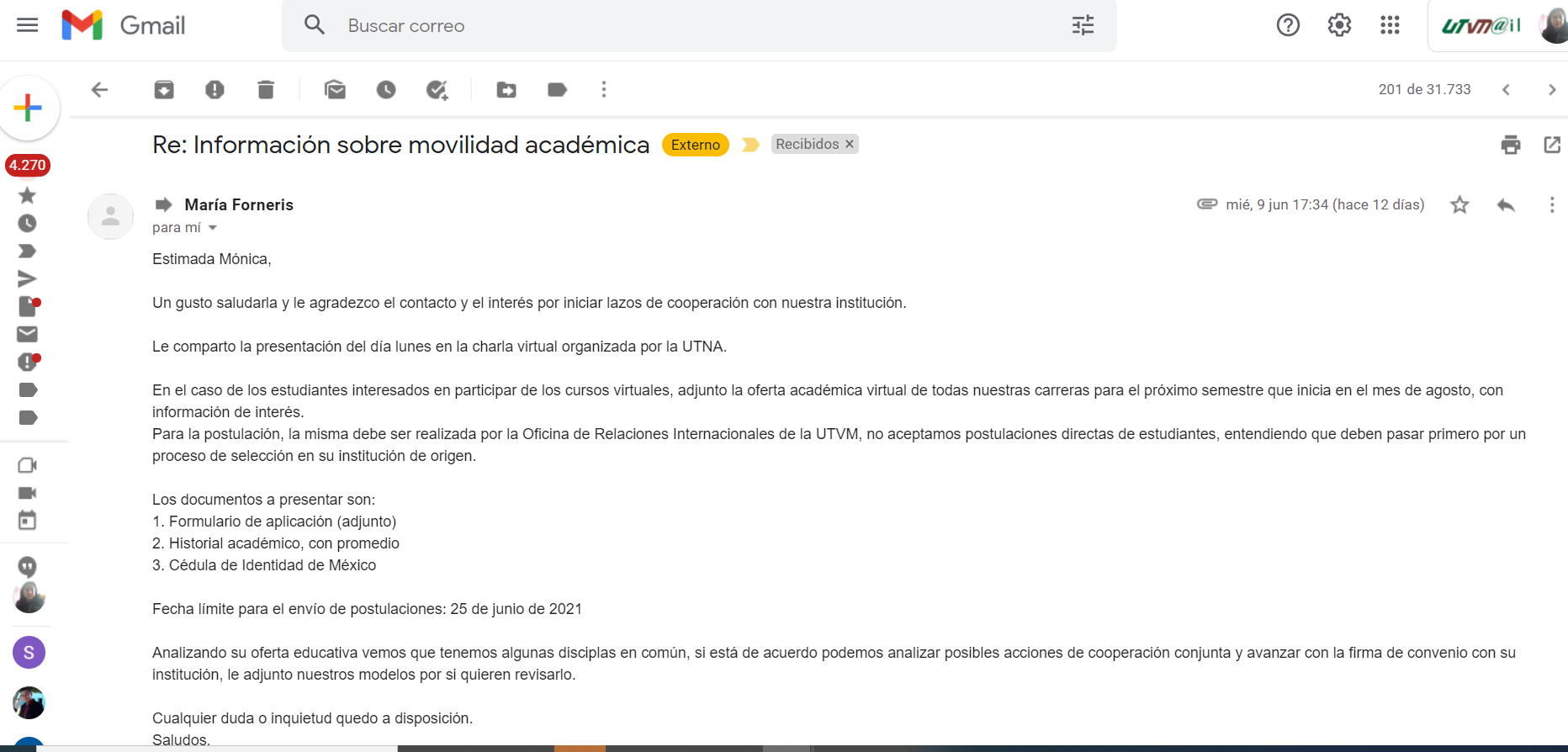 Indicador: Porcentaje de egresados con nivel B1 MCE o equivalente
Valor inicial 2020-2021: 20%
Meta: 100% de los estudiantes de ingeniería y licenciatura obtienen constancia que avala el nivel de idioma obtenido
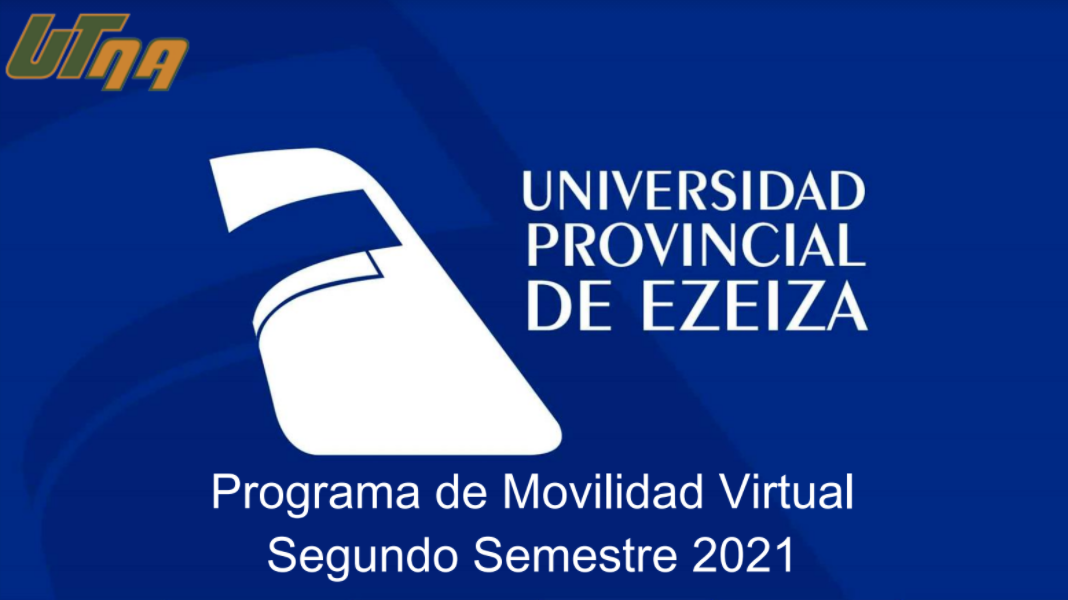